Healthcare Retro-commissioning Real world problems - real world results
By: John D. Villani, P.E., LEED AP, QCxP, CEM, GBE
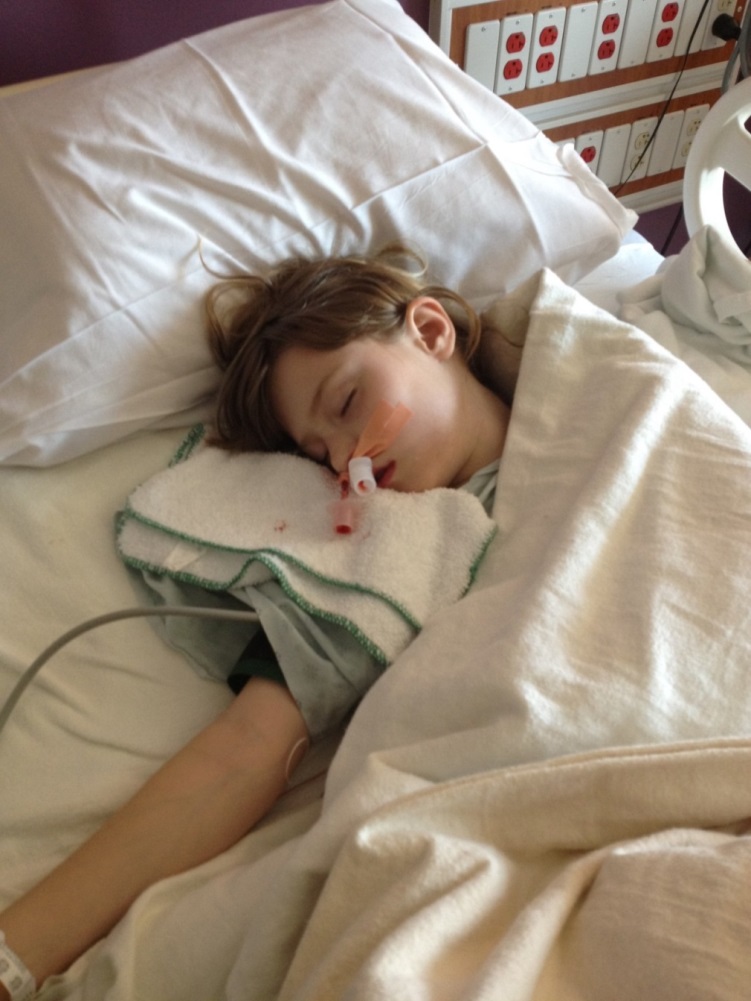 This Presentation will cover….
Healthcare Retro-commissioning
New Construction Examples
Older Buildings Examples
CHW Systems
Heating Systems
RCx Costs and Business Case
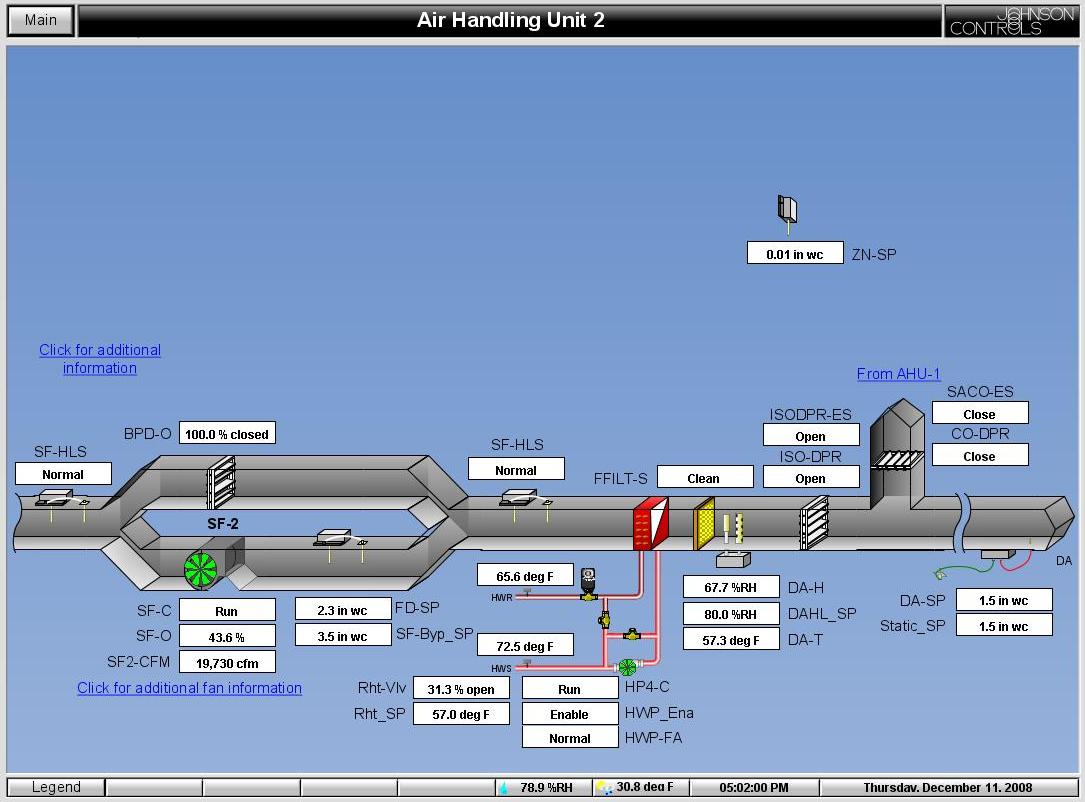 Everything looks good right?
Supply CFM is in range, typically 18 to 23k
DAT is just over the setpoint of 55
Supply Static is at setpoint
Building pressure is at setpoint
SUPPLY SIDE OF AIR HANDLING UNIT
New Construction RCx
RETURN SIDE OF AIR HANDLING UNIT
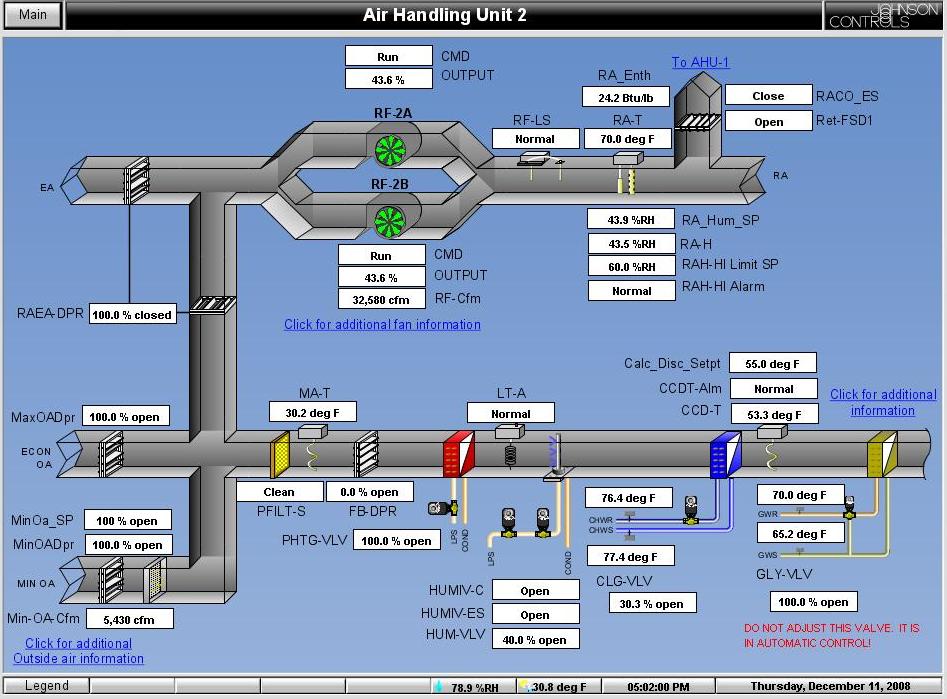 Why is the unit in economizer mode?
23.1F Heat Gain
New Construction RCx
Room Pressurization is controlled by actual pressure
New Construction RCx
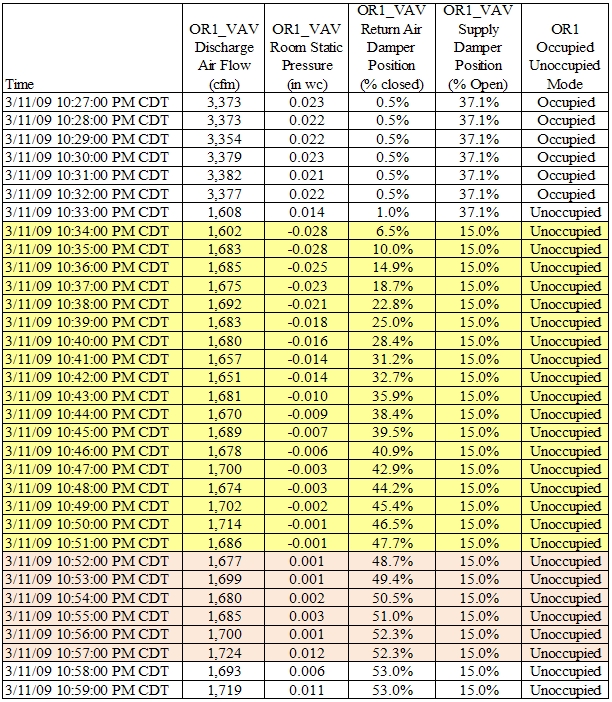 Trending showed this happening 3 to 4 times per night per OR
Negative OR Pressurization
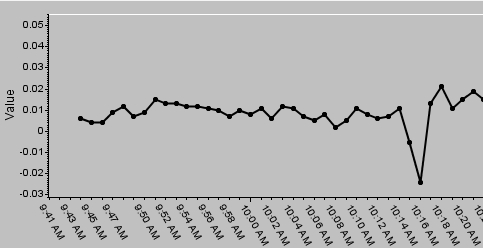 Neutral OR Pressurization
New Construction RCx
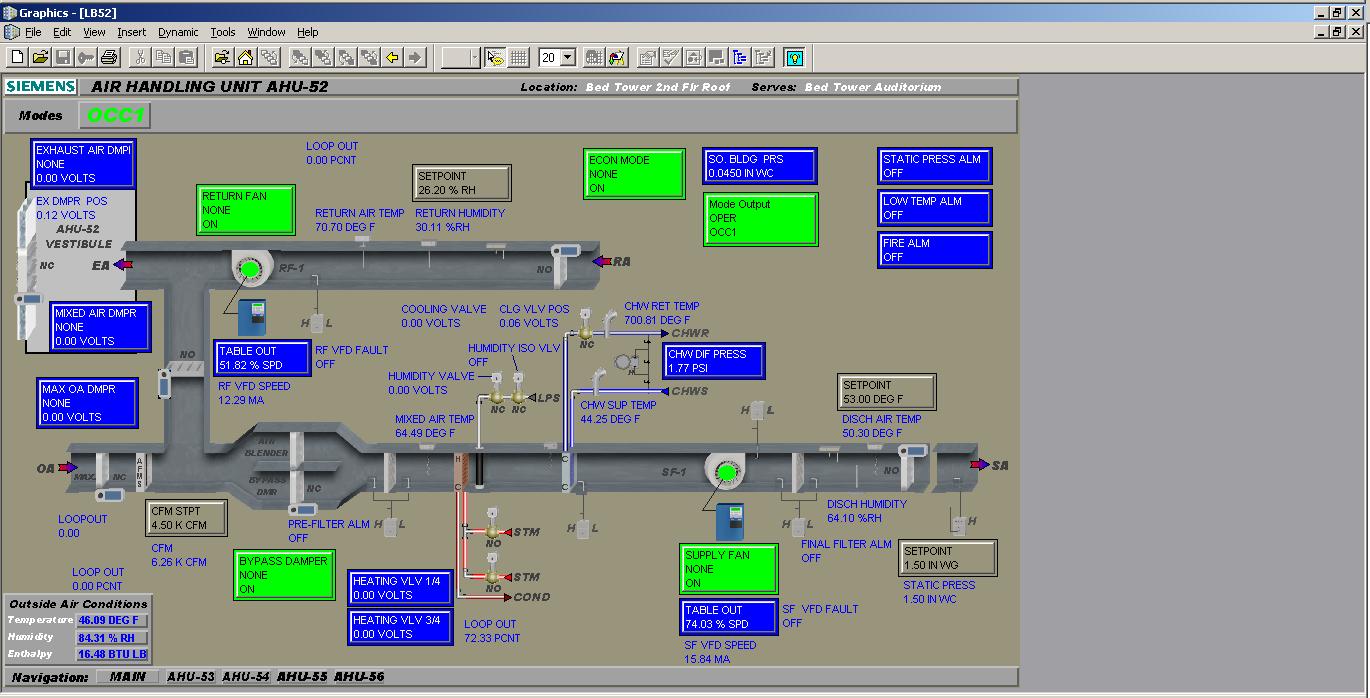 New Construction RCx
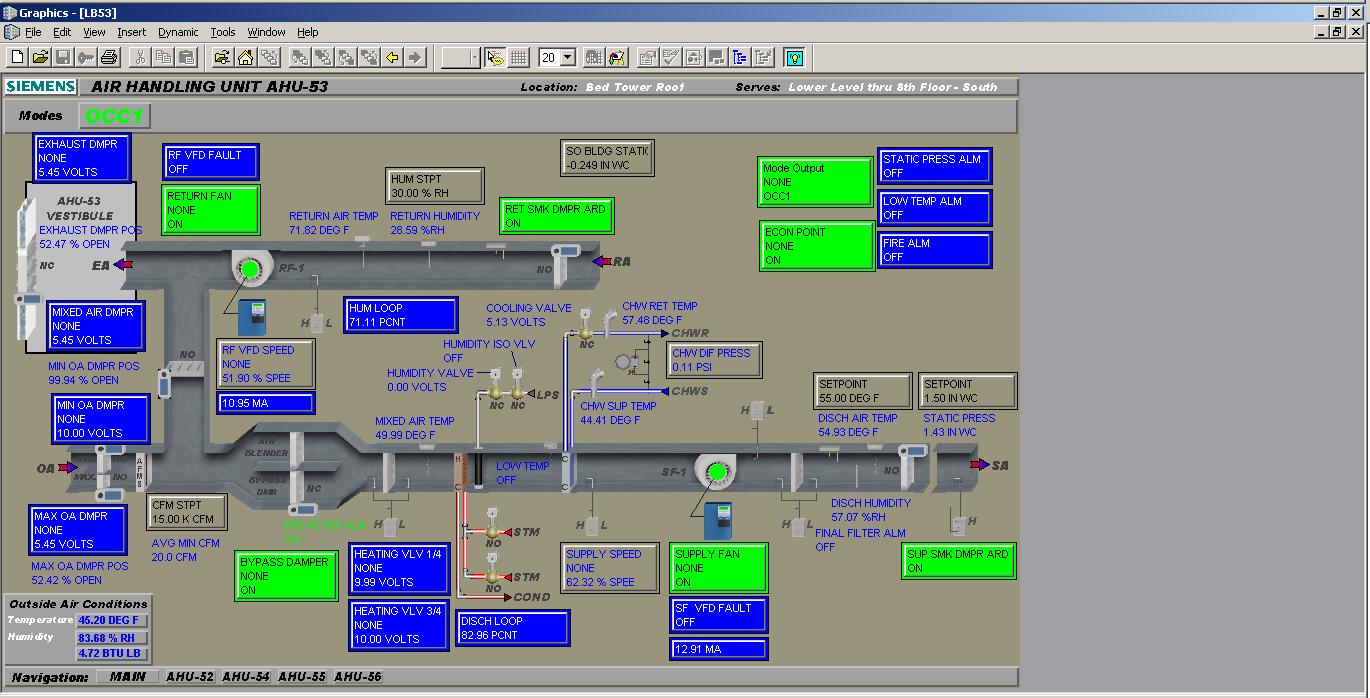 New Construction RCx
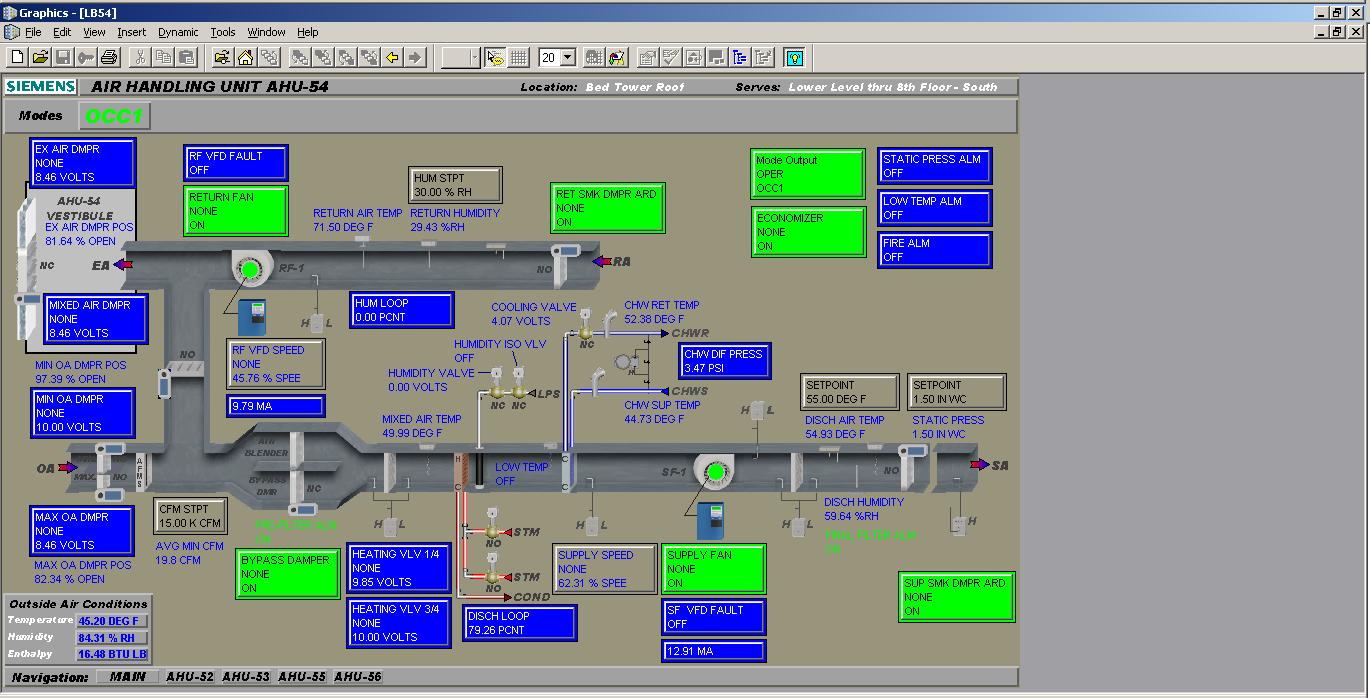 New Construction RCx
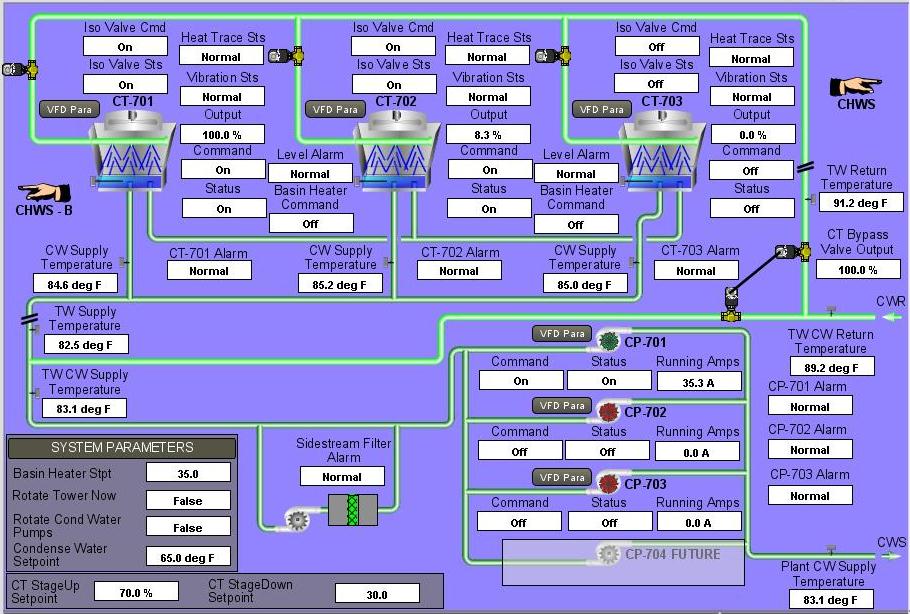 CW setpoint is very low, originally forcing all three CT’s on, which caused CW flow to be below minimum on each tower, reprogrammed to only allow two towers to operate with one chiller, but still have unequal loading.  Problem with controls programming.
Operating Rooms RCx
4 Operating Room AHUs each serving 3 ORs
Each AHU has supply and return fans with VFDs
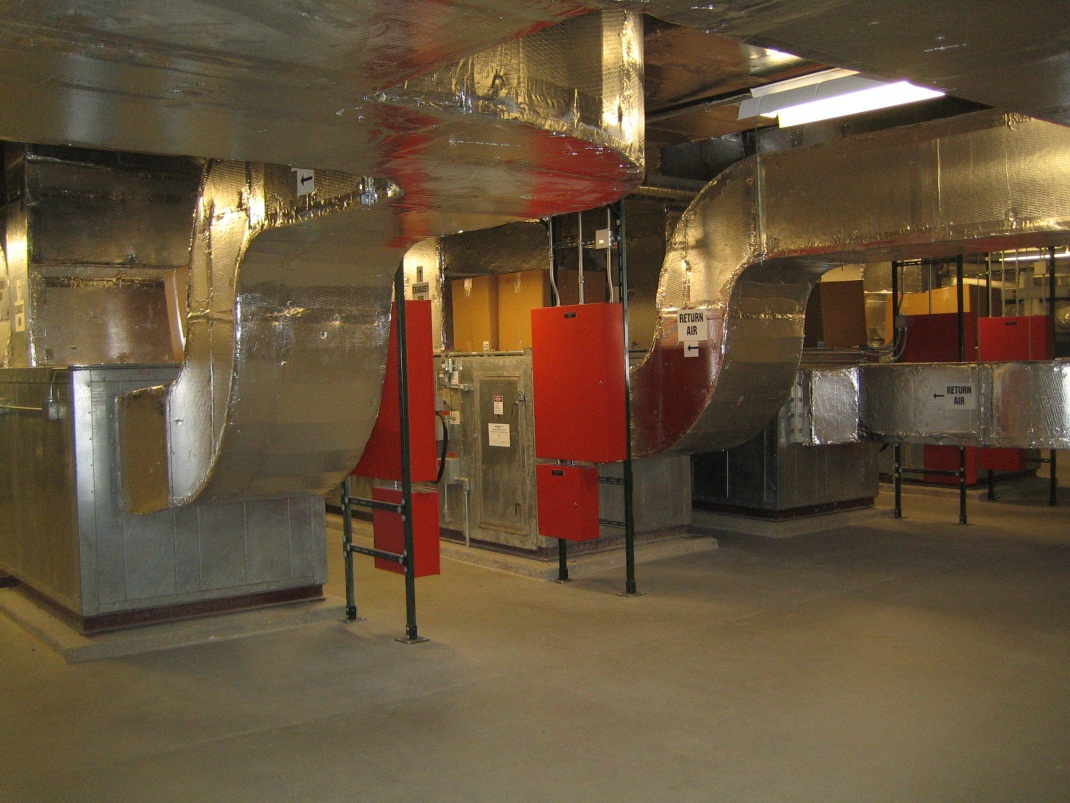 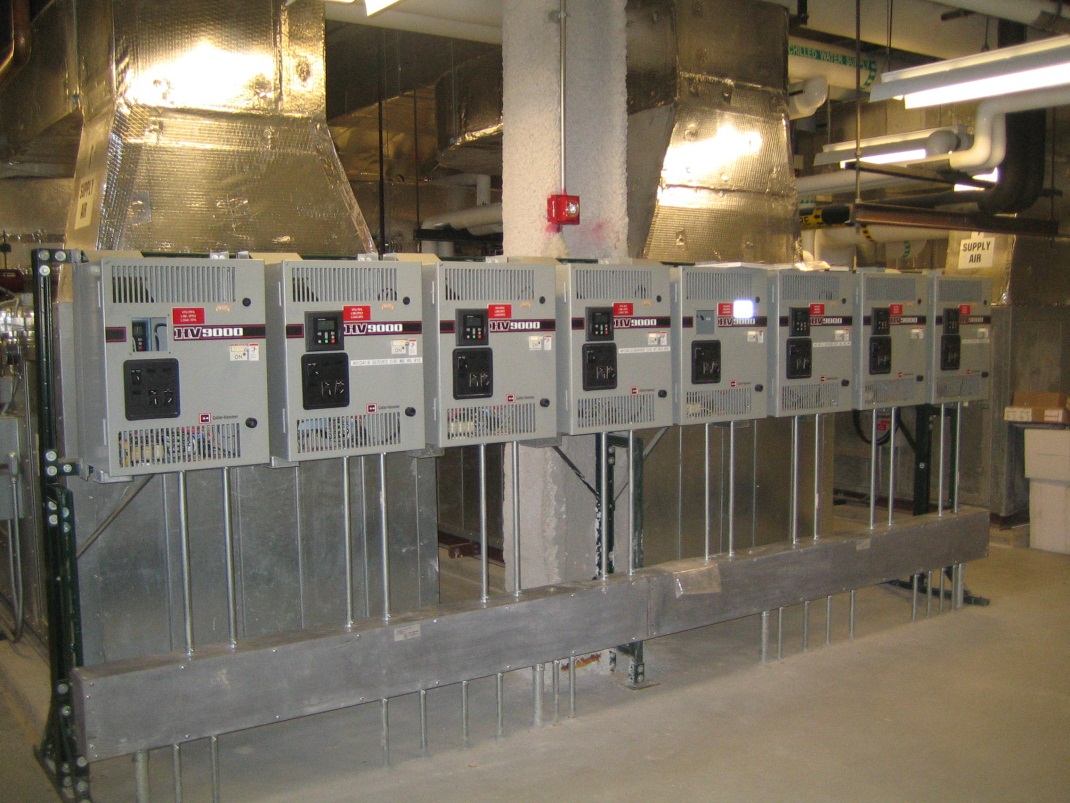 Operating Rooms RCx
Most OR’s can be positively pressurized with 6 to 8 air changes per hour,
Let temperature “float” during unoccupied mode with deadband
Operating Rooms RCxUnoccupied Mode for OR’s 1 though 6
Hospital with Level 1 Trauma Center, 4 ORs were decided to be left occupied all the time, ORs 1,2, 11 and 12 (also the biggest)
Operating Rooms RCxUnoccupied Mode for OR’s 7 though 12
California Mechanical Code allows a MINIMUM of 6 ACH, it is not recommended or typically feasible to go below this
Operating Rooms RCxUnoccupied Mode BEFORE Changes
Operating Rooms RCxUnoccupied Mode AFTER Changes
Operating Rooms RCxUnoccupied Mode AFTER Changes
Different fan than previous screen shots
Operating Rooms RCxUnoccupied Mode AFTER Changes
Older Hospital RCx – What will you find?Isolation Rooms
No data on EF-2 is shown, VFD speed, static pressure or static pressure setpoint
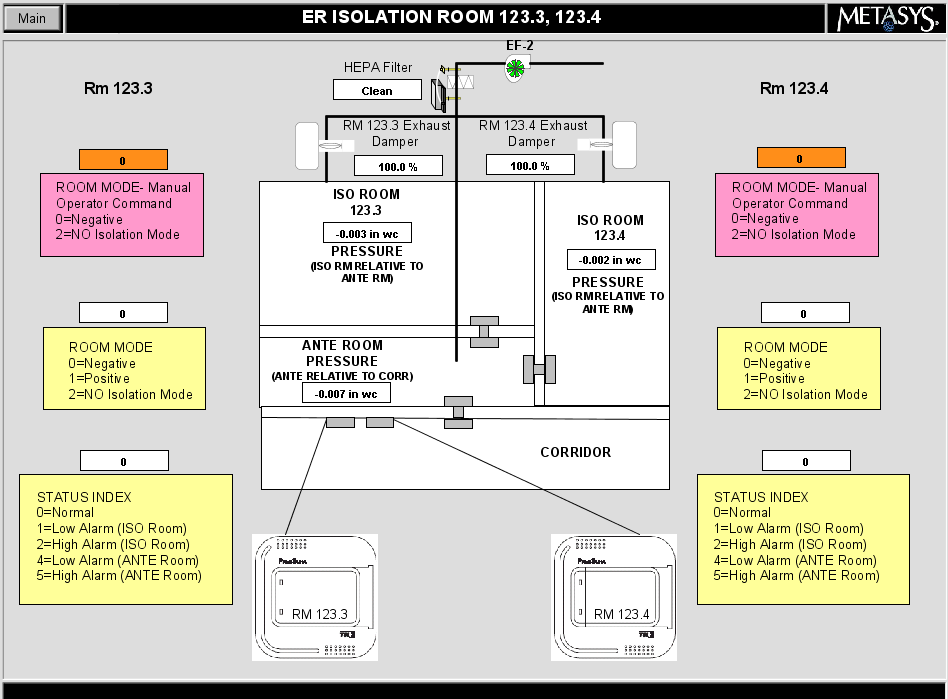 ISO Rm 123.3 is in negative mode and not maintaining negative 0.01" w.c.
ISO Rm 123.4 is in negative mode and not maintaining negative 0.01" w.c.
Both ISO Rm's should be in alarm but neither indicate an alarm condition
19
Older Hospital RCx – What will you find? University of Chicago
What about pneumatics??
Older Hospital RCx – What will you find? Hot Water Heating System
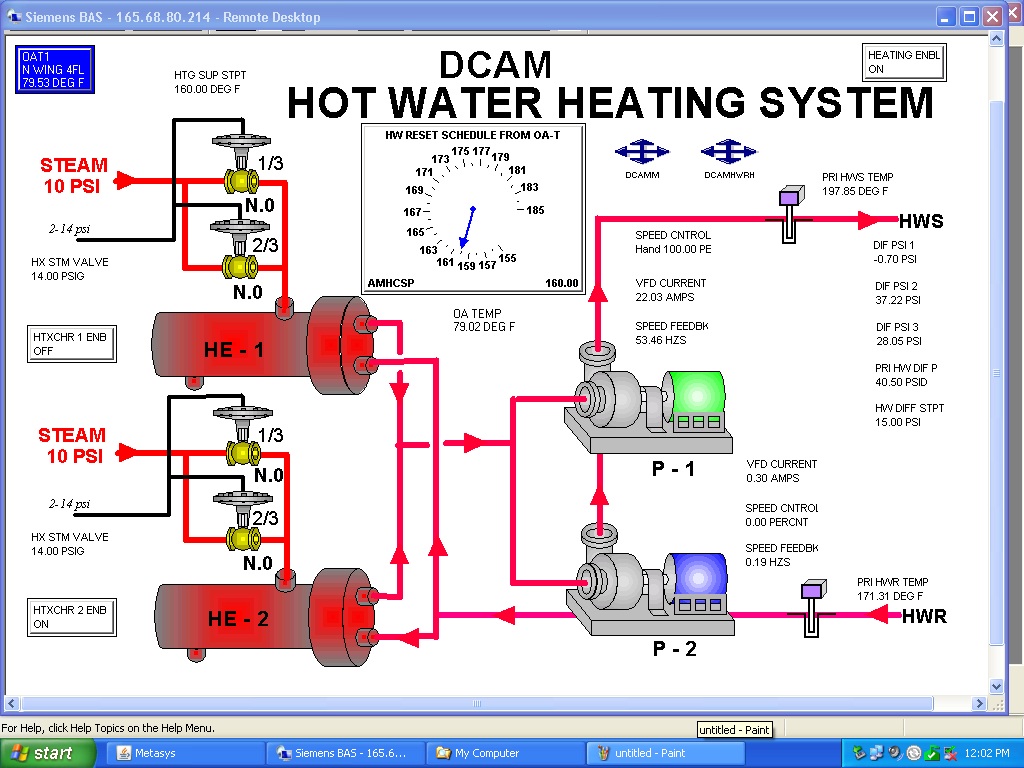 Steam valves are commanded closed.
Older Hospital RCx – AHU Scheduling
Scheduling AHUs without shutting them off.
Chilled Water System RCx
Chiller 4&5, 300 tons each, 2gpm/ton = 600gpm each » Primary CHW Loop = 1200gpm
Secondary Pumps are 3000gpm each, P7+P8+P9 are ON @ 100% speed » Sec. CHW Loop = 9000gpm
Primary CHWS Temp = 48 F » Secondary CHWS Temp = 53.5
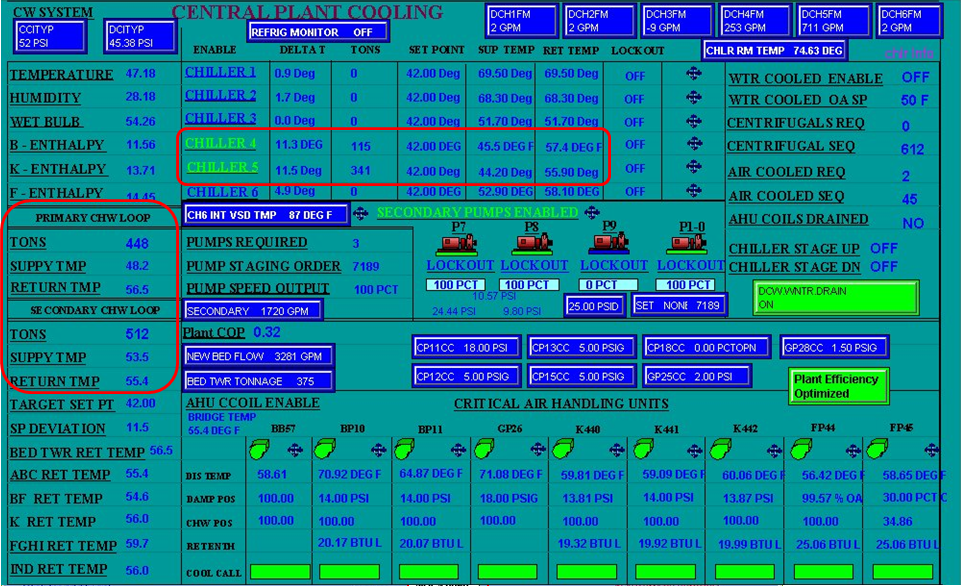 1200 GPM
9000 GPM
[Speaker Notes: Ratepayer funding means that all ComEd customers contribute to the incentive fund.
Take a look at your ComEd bill. 
[click] There is a line that says “Energy Efficiency Program” and shows what your company is contributing.
It’s based on kWh usage.
Since you’re paying into the fund, you should consider energy efficiency projects that will repay you in incentives.]
Chilled Water System RCx
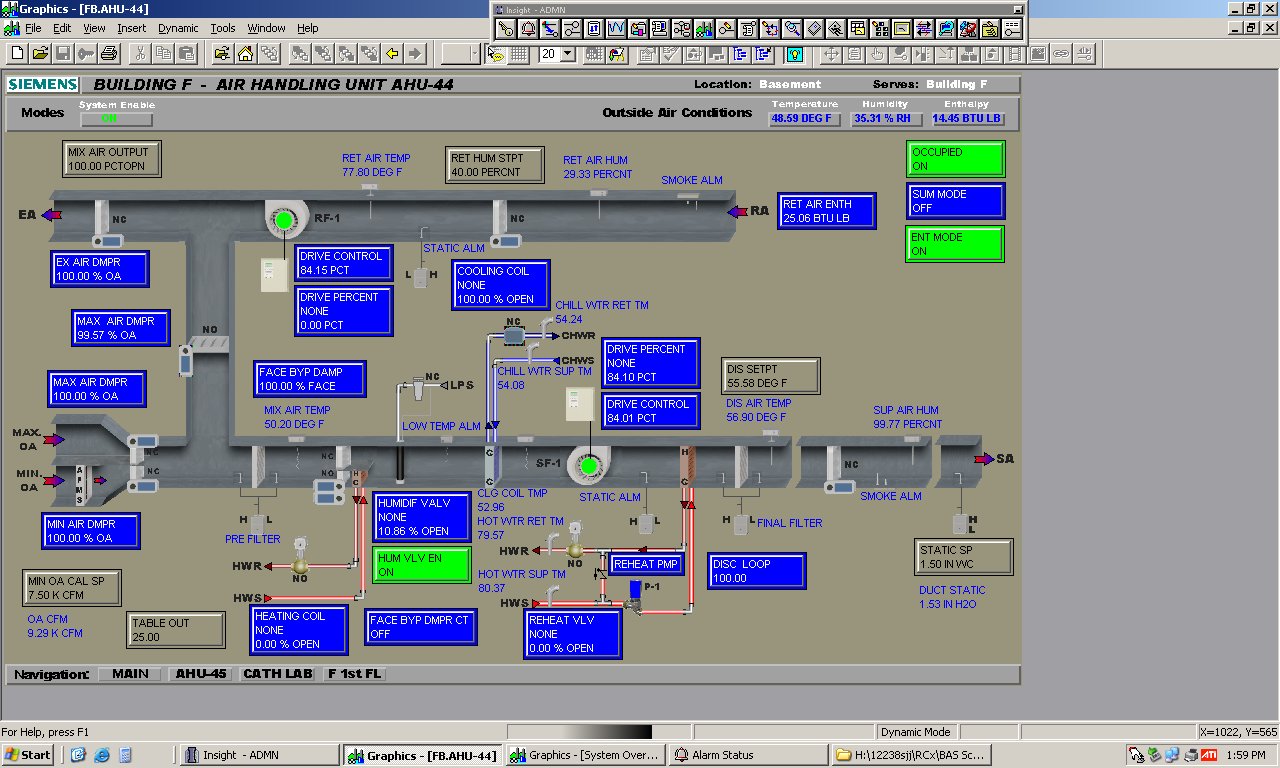 [Speaker Notes: Ratepayer funding means that all ComEd customers contribute to the incentive fund.
Take a look at your ComEd bill. 
[click] There is a line that says “Energy Efficiency Program” and shows what your company is contributing.
It’s based on kWh usage.
Since you’re paying into the fund, you should consider energy efficiency projects that will repay you in incentives.]
Chilled Water System RCx
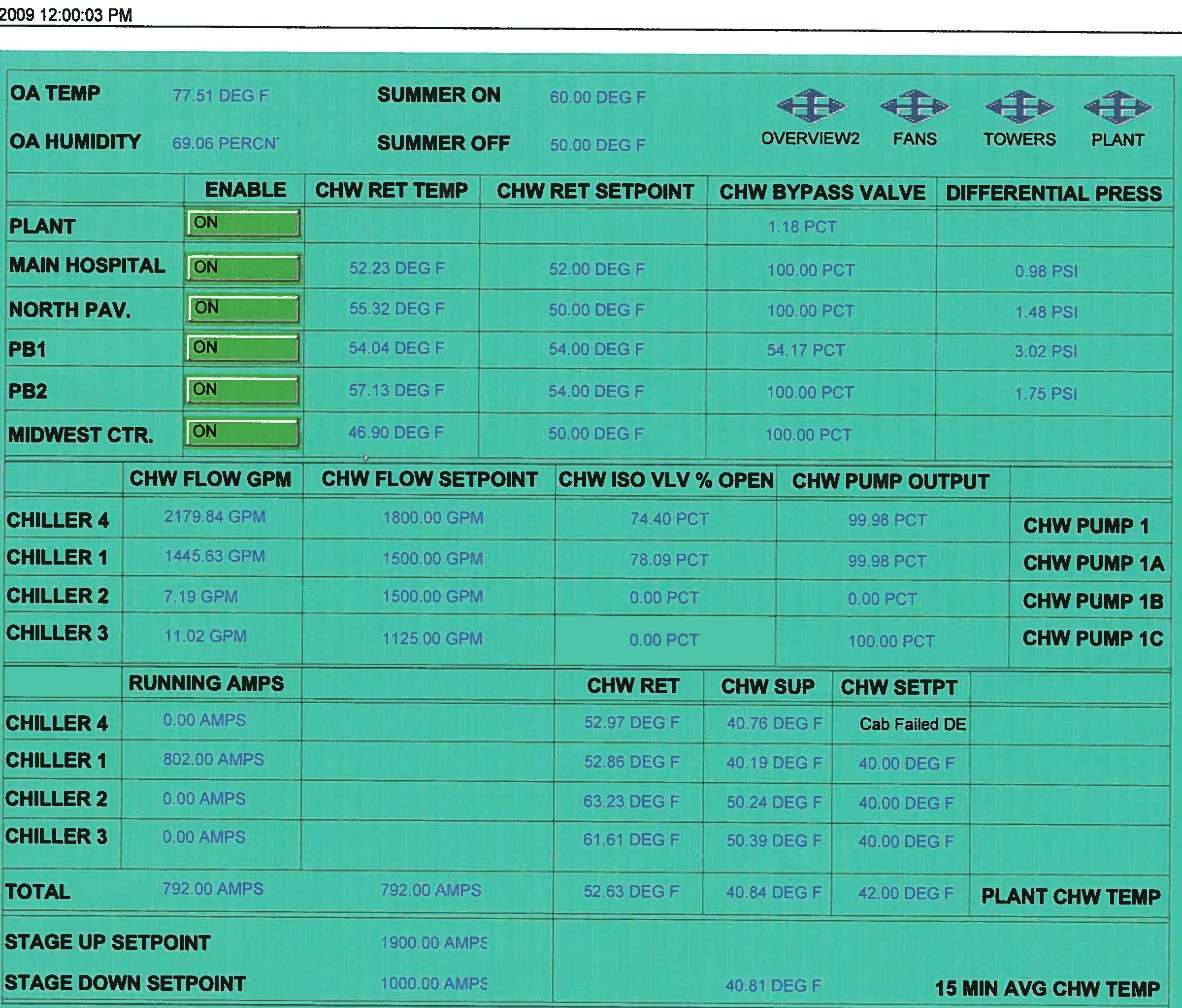 Older Hospital RCx – What will you find? Pumping Systems DP Setpoints - BEFORE
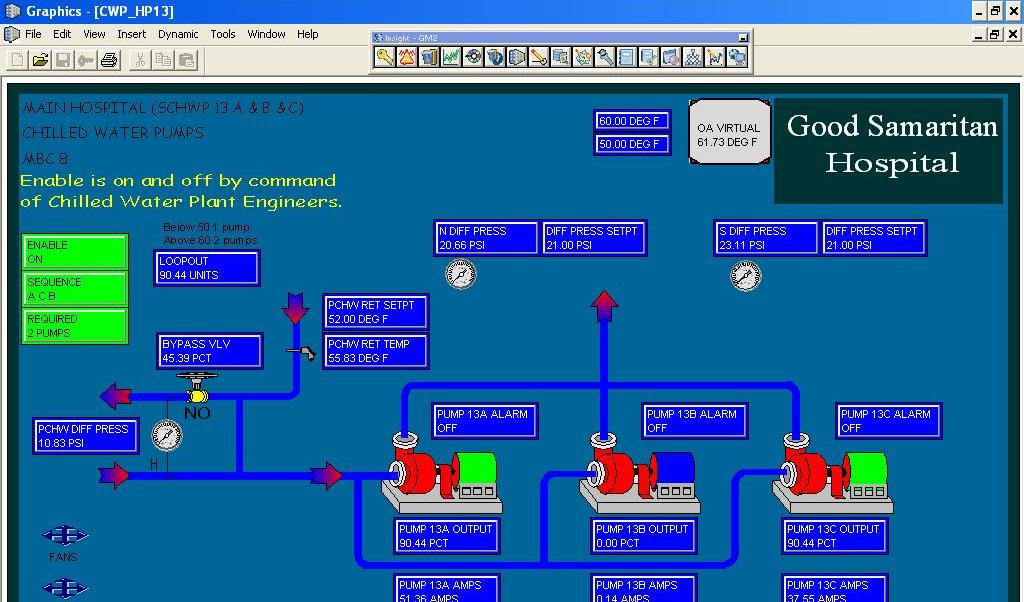 Older Hospital RCx – What will you find? Pumping Systems DP Setpoints - AFTER
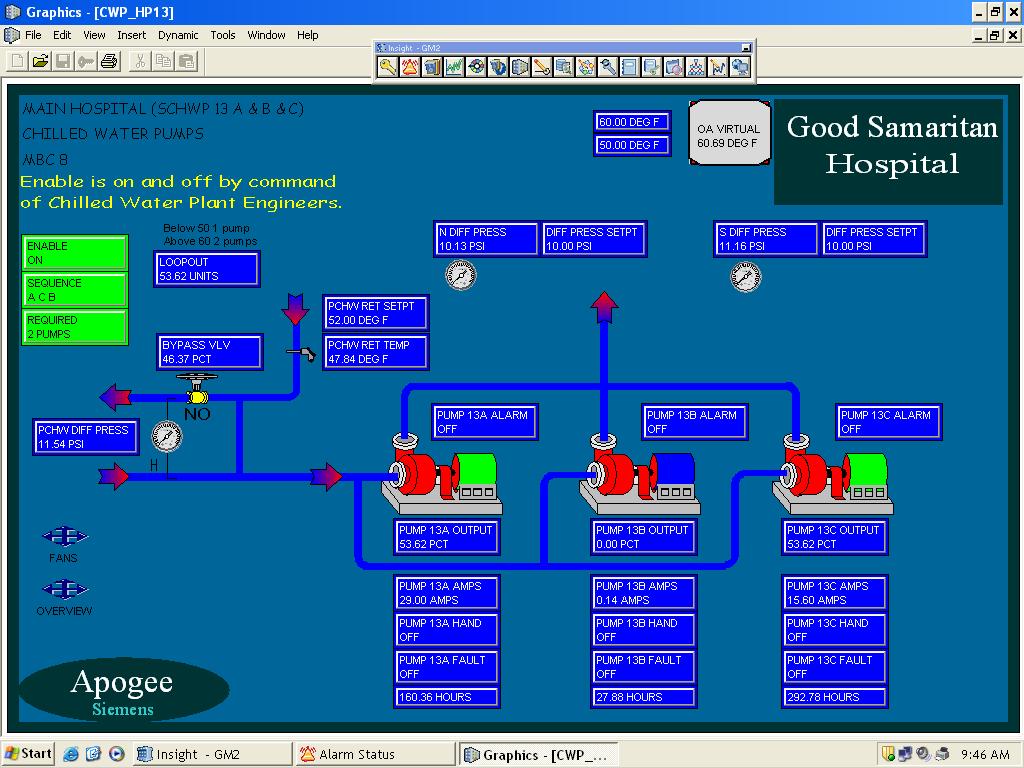 Chilled Water System RCx
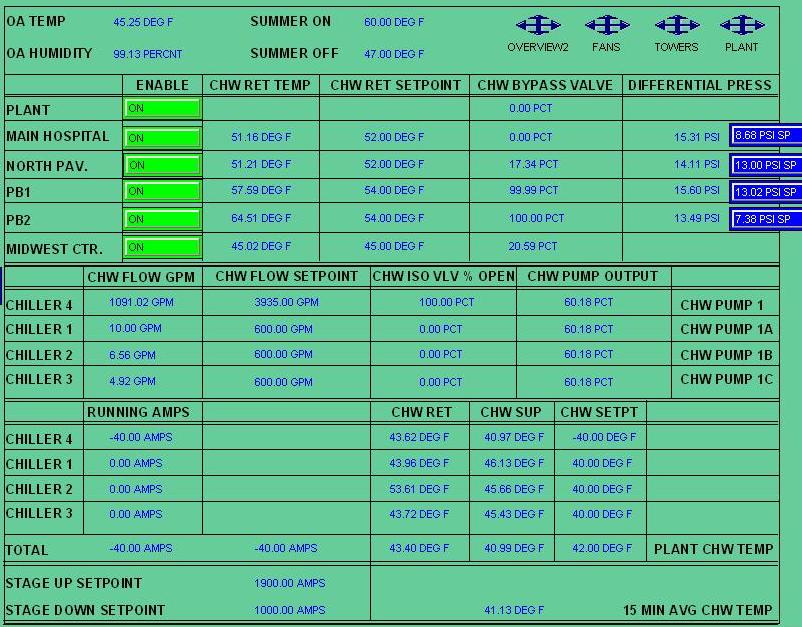 Chilled Water System RCx
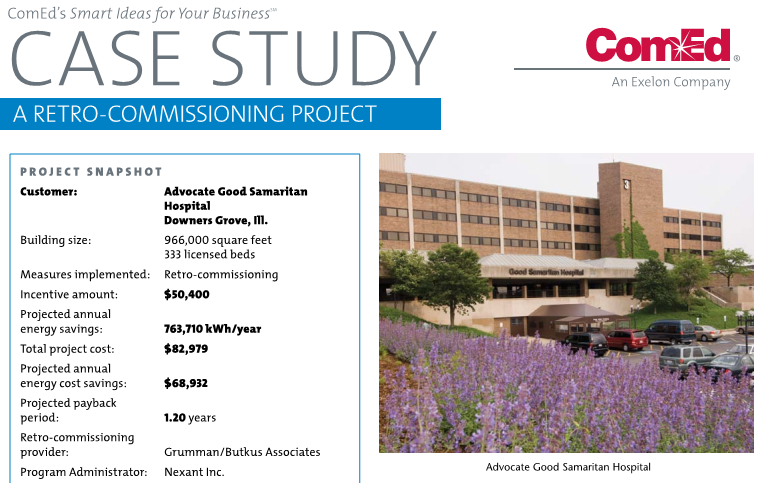 Heating System RCx
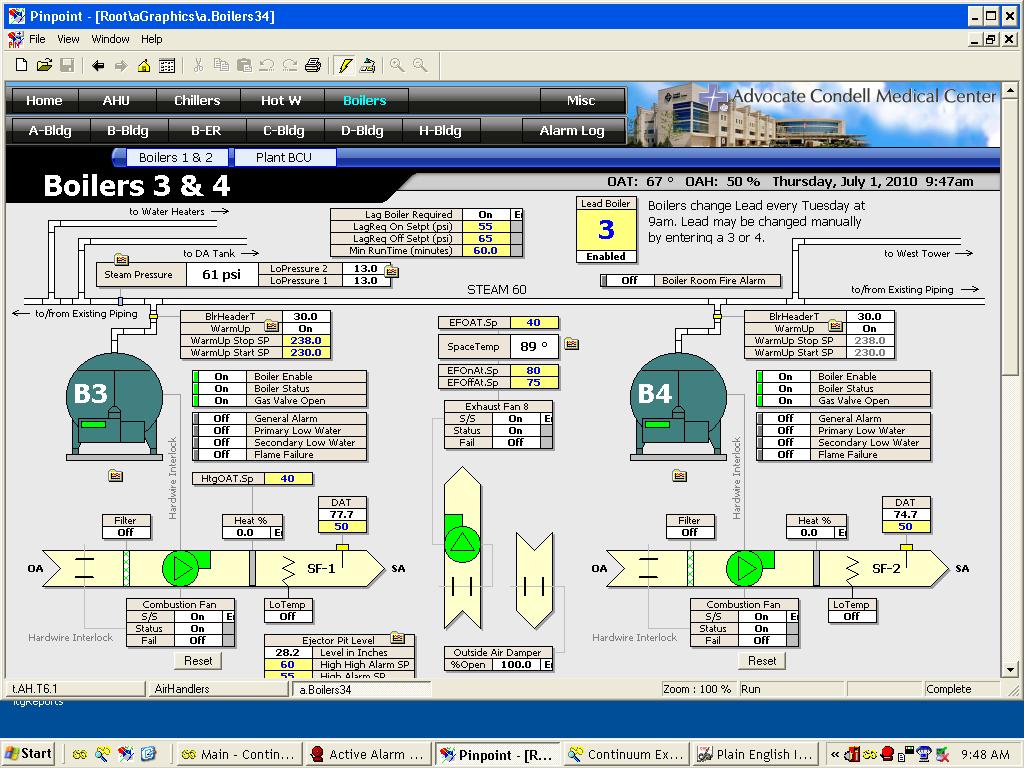 Review unoccupied air flow rates, many systems are not programmed to have unoccupied setpoints!
Heating RCx - VAV & Heating Controls
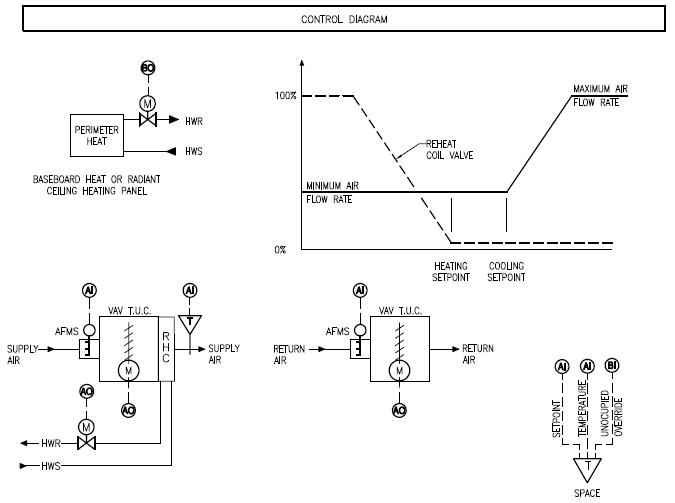 VAV Controls
Diagram
JCI VMA (VAV) Controller default heating cfm = max cooling cfm
UNOCCUPIED
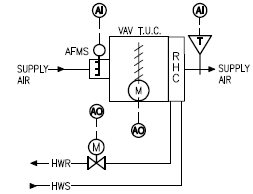 Review Global points that command systems, this system had radiant heat coming on at 50ºF OA, which overheated the building causing simultaneous heating and cooling.
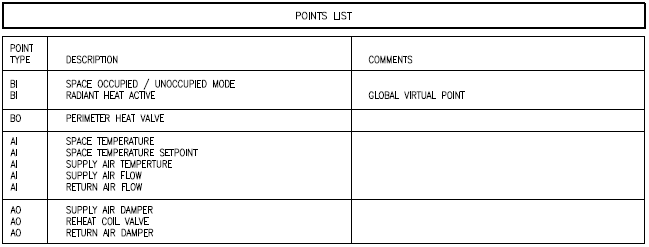 Tested and adjusted by building exposure, final setpoints ranged from 45 to 35 degrees OA
Heating RCx - Radiant Panels broken down by exposure
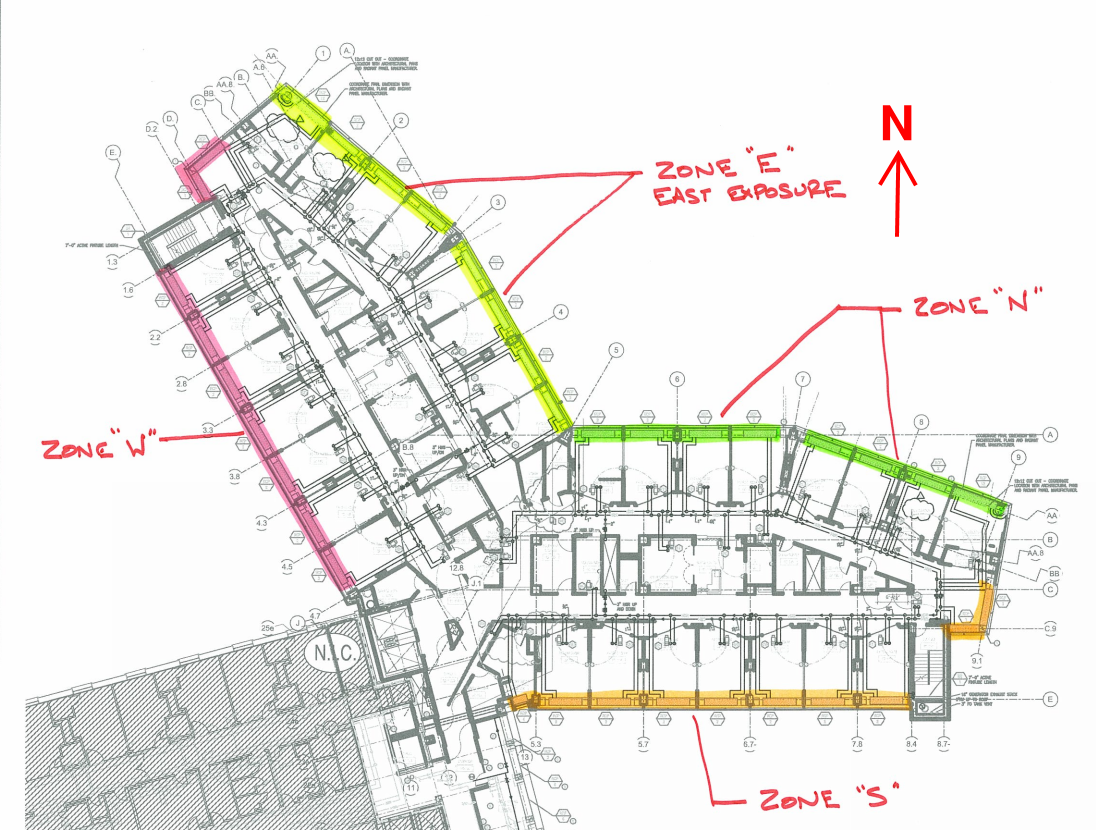 Revised Radiant Panel Zoning Diagram
Cx tested and adjusted radiant heating by building exposure, final setpoints ranged from 45 to 35 degrees OA, originally 50
33
RCx Cost and Time
Cost
Planning and Investigation Phase ($5K-$10K est.)
Implementation ($15K-$30K minimum spend commitment)
Disconnect between Finance and Operations
Time
8 to 12 months total
4 hours per week, operations support
Building Engineers
Electrician Support
Management Support
BAS Support
34
Business Case
Energy Savings $$$ Example
Assume a 5% total energy savings
 600,000 Square Feet
$3.50/Square Feet Energy Spend
$2,100,000 Annual Energy Spend
$105,000 ENERGY SAVINGS
Average Hospital RCx Energy Savings (based on 14 million Sq.Ft. comprised of 18 projects)
4.2% Avg. Electrical Savings (kWh) (Range 1.4% to 15.3%)
6.1% Avg. Natural Gas Savings (therms) (Range 1.2% - 27.3%)
Beware of industry norm of 15% savings (not typical in hospitals)
35
Business Case
Cost
Average payback is ½ year simple payback
$105,000 / 2 = Implementation Cost $52,500
Plus Planning and Investigation Phase Costs (assume $7,500)
BOC Training Cost $1000 (8 full days) 
Total Cost = $61,000
CAN YOU SPEND THIS OUT OF THE OPERATING BUDGET??
Determine the project size and scope based on budget
NO cost for RSP engineering services
NO cost for Nexant program management services
Thank You/Questions: Are we having fun yet?
Who knows how to supercharge your cooling tower?
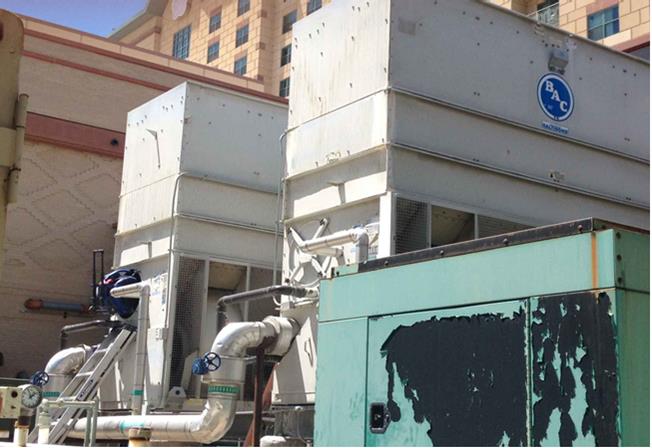 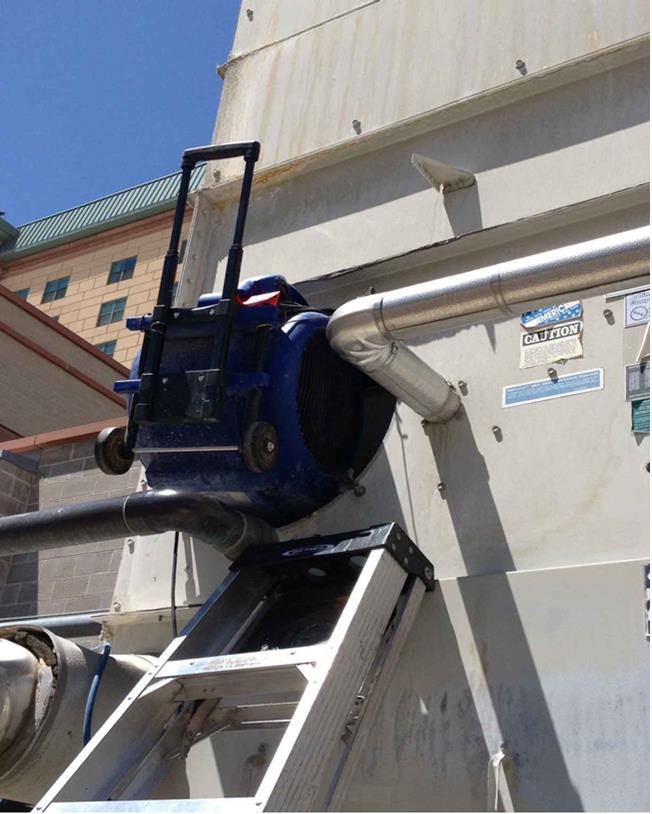 Cooling Tower Supercharger Fan
Grumman/Butkus Associates
Energy Efficiency Consultants 
and Sustainable Design Engineers
John Villani, P.E., LEED AP, QCxP, CEM, GBEjvillani@grummanbutkus.com